Ζωολογία Ι
Ενότητα 13: Μαλάκια (Διάλεξη 1η)

Άρτεμις Νικολαΐδου , Καθηγήτρια
Σχολή Θετικών Επιστημών
Τμήμα Βιολογίας
Σχέδια οργάνωσης σώματος 1/2
2
1
3
Ενότητα 13: Μαλάκια. Διάλεξη 1η
2
Σχέδια οργάνωσης σώματος 2/2
4
Ενότητα 13: Μαλάκια. Διάλεξη 1η
3
Χαρακτηριστικά των Μαλακίων 1/3
Τι μέγεθος έχουν;
Πού ζουν;
Πώς τρέφονται;
Τι χρησιμεύουν;
6
5
5
Ενότητα 13: Μαλάκια. Διάλεξη 1η
4
Χαρακτηριστικά των Μαλακίων 2/3
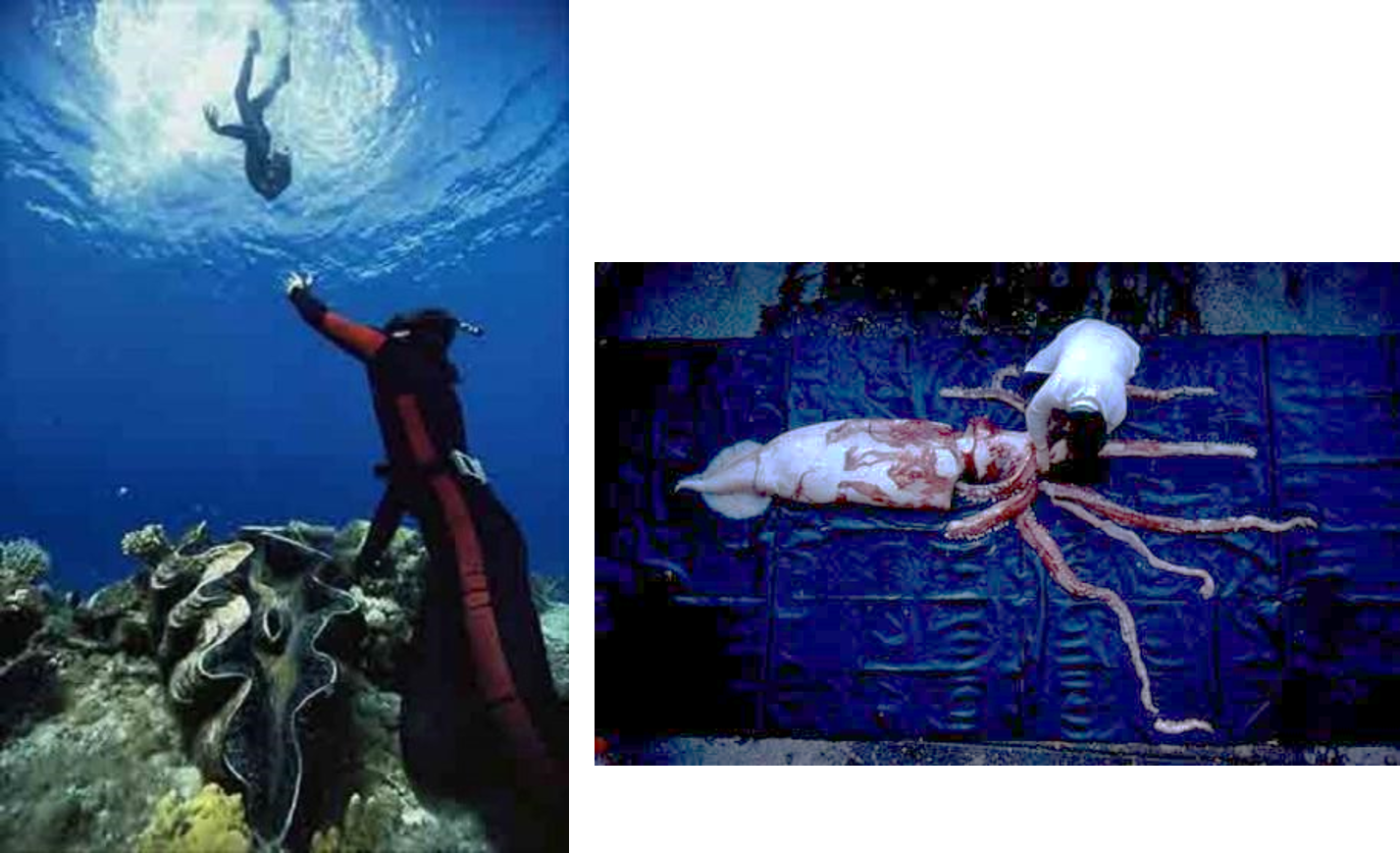 7
Υπάρχουν Μαλάκια με μέγεθος πολύ μικρό, έως πολύ μεγάλο.
6
Ενότητα 13: Μαλάκια. Διάλεξη 1η
5
Χαρακτηριστικά των Μαλακίων 3/3
Σώμα αποτελούμενο από: 
Κεφάλι-πόδι (Πρόσληψη τροφής, Κίνηση, Αισθητήρια).
Σπλαχνική μάζα (Όργανα πέψης, κυκλοφορίας, αναπνοής αναπαραγωγής).

Ύπαρξη μανδύα (προέκταση ραχιαίου τοιχώματος, καλύπτει το σώμα).

Ύπαρξη ξύστρου (όχι σε όλα).
Ενότητα 13: Μαλάκια. Διάλεξη 1η
6
Γενικευμένο Μαλάκιο: κεφάλι και μανδυακή κοιλότητα
8
Ενότητα 13: Μαλάκια. Διάλεξη 1η
7
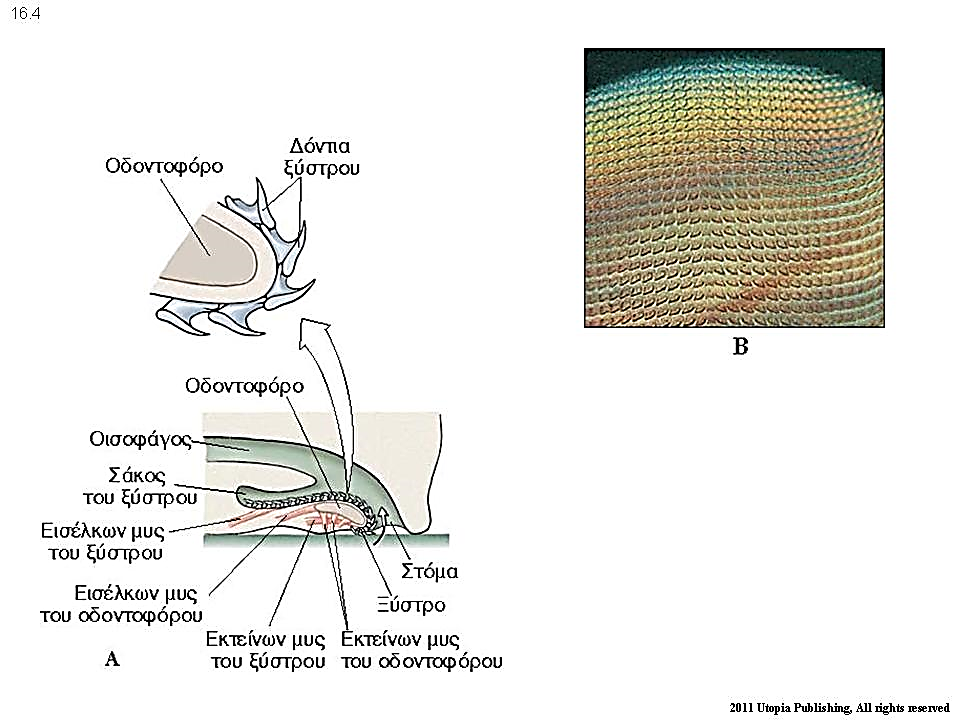 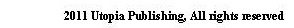 Ξύστρο 1/2
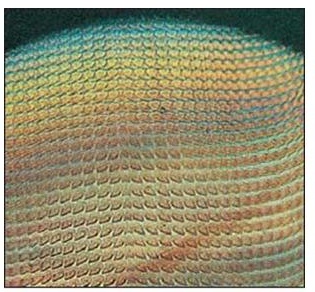 10
9
Ενότητα 13: Μαλάκια. Διάλεξη 1η
8
Ξύστρο 2/2
Με συντονισμένη σύσπαση και χαλάρωση των μυών (καφέ χρώμα), το ξύστρο κινείται και κόβει κομμάτια τροφής.
11
Ενότητα 13: Μαλάκια. Διάλεξη 1η
9
Γενικευμένο Μαλάκιο: πόδι
12
Ενότητα 13: Μαλάκια. Διάλεξη 1η
10
Οι λειτουργίες του ποδιού των Μαλακίων 1/2
14
13
Β. Προσκόλληση στο υπόστρωμα
Α. Ερπυσμός
Γ. Διείσδυση στο υπόστρωμα
15
Ενότητα 13: Μαλάκια. Διάλεξη 1η
11
Οι λειτουργίες του ποδιού των Μαλακίων 2/2
16
Δ. Προώθηση στο νερό
17
Ε. Κολύμβηση
Ενότητα 13: Μαλάκια. Διάλεξη 1η
12
Λειτουργία του ποδιού στα Γαστερόποδα
Βίντεο 1: “ Gastropod crawling ”,  έρπον Γαστερόποδο.
Ενότητα 13: Μαλάκια. Διάλεξη 1η
13
Σχηματισμός βύσσου από το μύδι  1/2
18
19
Ενότητα 13: Μαλάκια. Διάλεξη 1η
14
Σχηματισμός βύσσου από το μύδι  2/2
20
Το πόδι εκτείνεται και μέσα στο αυλάκι που σχηματίζει, ρέει το υλικό μιας «κλωστής» της βύσσου σε υγρή μορφή. Όταν στερεοποιηθεί, το πόδι απομακρύνεται.
21
Ενότητα 13: Μαλάκια. Διάλεξη 1η
15
Πτερόποδα
22
23
Ενότητα 13: Μαλάκια. Διάλεξη 1η
16
Γενικευμένο Μαλάκιο (3)
24
Ενότητα 13: Μαλάκια. Διάλεξη 1η
17
Πρωτόγονο κτενίδιο
25
26
Ενότητα 13: Μαλάκια. Διάλεξη 1η
18
Το όστρακο των Μαλακίων
27
Α. Τομή οστράκου και μανδύα Διθύρου
Β. Σχηματισμός μαργαριταριών
Ενότητα 13: Μαλάκια. Διάλεξη 1η
19
Αναπαραγωγή
Τα περισσότερα γονοχωριστικά, μερικά ερμαφρόδιτα.
Προνύμφες: τροχοφόρος, ιστιοφόρος.
τροχοφόρος
28
ιστιοφόρος
29
Ενότητα 13: Μαλάκια. Διάλεξη 1η
20
Οι ομοταξίες των Μαλακίων (1)
30
Ενότητα 13: Μαλάκια. Διάλεξη 1η
21
Οι ομοταξίες των Μαλακίων (2)
32
31
Ενότητα 13: Μαλάκια. Διάλεξη 1η
22
Ομοταξία Ουροβοθριωτά   (<70 είδη)
Μήκος 2-140 mm
Ασβεστολιθικά έλυτρα
Ακραία μανδυακή κοιλότητα με βράγχια
Ξύστρο, ίσως υποπλασμένο
32
Ενότητα 13: Μαλάκια. Διάλεξη 1η
23
Ομοταξία Ουροβοθριωτά   (<70 είδη)
33
34
Ενότητα 13: Μαλάκια. Διάλεξη 1η
24
Ομοταξία Σωληνόγαστροι (250 είδη)
Ασβεστολιθικά έλυτρα.
Χωρίς ξύστρο και βράγχια.
Μεσοκοιλιακό αυλάκι.
35
Ενότητα 13: Μαλάκια. Διάλεξη 1η
25
Ομοταξία Μονοπλακοφόρα (12 είδη)
Ένα όστρακο.
Επανάληψη οργάνων κατά σειρά.
Θαλάσσια σε βαθιά νερά.
36
Ενότητα 13: Μαλάκια. Διάλεξη 1η
26
Εσωτερική δομή Μονοπλακοφόρου
37
Ενότητα 13: Μαλάκια. Διάλεξη 1η
27
Ομοταξία Πολυπλακοφόρα (χιτώνες) (1)
39
38
Μέγεθος 2-5cm, σπάνια ως 30cm.
Όστρακο από 8 ασβεστολιθικές αλληλεπικαλυπτόμενες πλάκες.
Στη θάλασσα, συνήθως σε ρηχά νερά.
Ενότητα 13: Μαλάκια. Διάλεξη 1η
28
Ομοταξία Πολυπλακοφόρα (χιτώνες) (2)
40
Ενότητα 13: Μαλάκια. Διάλεξη 1η
29
Εσωτερική δομή Πολυπλακοφόρου
41
Ενότητα 13: Μαλάκια. Διάλεξη 1η
30
Ομοταξία Σκαφόποδα (χαυλιόδοντες ή δόντια της θάλασσας)
Μέγεθος 4mm ως 25cm, συνήθως 2.5-5cm
Σωληνοειδές όστρακο, ανοικτό και στα δύο άκρα
Θαλάσσια, από ρηχά μέχρι και 6000m
42
Ενότητα 13: Μαλάκια. Διάλεξη 1η
31
Εσωτερική δομή Σκαφοπόδου
43
Ενότητα 13: Μαλάκια. Διάλεξη 1η
32
Ομοταξία Γαστερόποδα (70.000 είδη)
Όστρακο από ένα τμήμα, περιελιγμένο ή όχι
Μικροσκοπικά μέχρι και ένα μέτρο. Συνήθως 1 ως 8cm
Θαλάσσια, χερσαία, γλυκών νερών
Ενότητα 13: Μαλάκια. Διάλεξη 1η
33
Το όστρακο των Γαστεροπόδων
44
Ενότητα 13: Μαλάκια. Διάλεξη 1η
34
Συστροφή
45
Ενότητα 13: Μαλάκια. Διάλεξη 1η
35
Περιέλιξη
46
Ενότητα 13: Μαλάκια. Διάλεξη 1η
36
Εξέλιξη βραγχίων στα Γαστερόποδα
47
Ενότητα 13: Μαλάκια. Διάλεξη 1η
37
Το Γαστερόποδο Haliotis
498
48
Ενότητα 13: Μαλάκια. Διάλεξη 1η
38
Το Γαστερόποδο Fissurella volcano
50
Ενότητα 13: Μαλάκια. Διάλεξη 1η
39
Εξέλιξη βραγχίων στα Γαστερόποδα
51
Ενότητα 13: Μαλάκια. Διάλεξη 1η
40
Μανδυακή κοιλότητα και κτενίδια σε Προσωβράγχια
C: Κτενίδιο
O: Οσφράδιο
A: Έδρα
EA: Νεφριδιοπόρος
52
Ενότητα 13: Μαλάκια. Διάλεξη 1η
41
Το Γαστερόποδο Urosalpinx
Β
Α
53
54
Το Γαστερόποδο Urosalpinx ανοίγει τρύπες σε στρείδια (Α) με το ξύστρο του (Β) και τα τρώει.
Ενότητα 13: Μαλάκια. Διάλεξη 1η
42
Σαρκοφάγο Γαστερόποδο 1/2
55
Γαστερόποδο που τρώει έναν αστερία.
Ενότητα 13: Μαλάκια. Διάλεξη 1η
43
Σαρκοφάγο Γαστερόποδο 2/2
56
57
Το Γαστερόποδο Conus καταπίνει ένα ολόκληρο ψάρι.
Ενότητα 13: Μαλάκια. Διάλεξη 1η
44
Γαστερόποδο Conus
Βίντεο 2. "Poison in a Cone",  Σαρκοφάγο Γαστερόποδο Conus.
Σύνδεσμος: http://video.nationalgeographic.com/video/snail_cone
Ενότητα 13: Μαλάκια. Διάλεξη 1η
45
[Speaker Notes: Na allaxo video.]
Γυμνοβράγχιο Trinchesia aurantia
58
Γυμνοβράγχιο τρεφόμενο από τους πολύποδες Υδροζώου.
Ενότητα 13: Μαλάκια. Διάλεξη 1η
46
Το Γαστερόποδο Janthina
59
Το Γαστερόποδο  Janthina επιπλέει χάρη σε μία «σχεδία» από φυσαλίδες. Συλλαμβάνει και τρώει μέδουσες.
Ενότητα 13: Μαλάκια. Διάλεξη 1η
47
Γαστερόποδο Odostomia
Το Γαστερόποδο Odostomia περνά την προβοσκίδα του ανάμεσα στις θυρίδες του μυδιού και ρουφά τους σωματικούς χυμούς.
60
Ενότητα 13: Μαλάκια. Διάλεξη 1η
48
Προσωβράγχιο Γαστερόποδο Vermetus
61
62
To Προσωβράγχιο Γαστερόποδο Vermetus κατασκευάζει σωλήνα στον οποίο ζει. Προβάλλει ίνες από βλέννα, με τις οποίες συλλαμβάνει την τροφή του.
Ενότητα 13: Μαλάκια. Διάλεξη 1η
49
Αναπαραγωγή Γαστεροπόδων
Γονοχωριστικά ή Ερμαφρόδιτα
Γονιμοποίηση εσωτερική (σύζευξη) ή εξωτερική
63
Ενότητα 13: Μαλάκια. Διάλεξη 1η
50
Ανατομία Πνευμονοφόρου Γαστεροπόδου
64
Ενότητα 13: Μαλάκια. Διάλεξη 1η
51
Αυγά θαλάσσιων Γαστεροπόδων
66
65
67
Οπισθοβράγχιο με τα αυγά του.
Αυγά Γαστεροπόδων κολλημένα σε υδρόβια φυτά.
Ενότητα 13: Μαλάκια. Διάλεξη 1η
52
Γαστερόποδο αφήνει τα αυγά του
68
Ενότητα 13: Μαλάκια. Διάλεξη 1η
53
Οι ομάδες των Γαστεροπόδων 1/3
Προσωβράγχια
69
Οπισθοβράγχια
70
Πνευμονοφόρα
71
72
Ενότητα 13: Μαλάκια. Διάλεξη 1η
54
Οι ομάδες των Γαστεροπόδων 2/3
73
74
Προσωβράγχια
Τα περισσότερα θαλάσσια σαλιγκάρια, μερικά της ξηράς ή του γλυκού νερού.
Βράγχια εμπρός λόγω συστροφής.
Συχνά τα χείλη του μανδύα σχηματίζουν σίφωνα.
1 ζεύγος κεραιών.
Συνήθως γονοχωριστικά.
Ενότητα 13: Μαλάκια. Διάλεξη 1η
55
Οι ομάδες των Γαστεροπόδων 3/3
75
77
76
Οπισθοβράγχια
Τα περισσότερα θαλάσσια βενθικά σαλιγκάρια, μερικά πελαγικά.
Μερική ή πλήρης αποσυστροφή.
Συνήθως 2 ζεύγη κεραιών το δεύτερο διαφοροποιημένο σε ρινοφόρο.
Όστρακο συνήθως υποπλασμένο ή λείπει.
Ερμαφρόδιτα.
Ενότητα 13: Μαλάκια. Διάλεξη 1η
56
Aplysia Οπισθοβράγχιο
78
79
85
Η Aplysia χρησιμοποιήθηκε ως πρότυπο σύστημα για νευροβιολογικές έρευνες.
Ενότητα 13: Μαλάκια. Διάλεξη 1η
57
Οπισθοβράγχιο Aplysia
Bίντεο 3: «Seahare Aplysia depilans”, Οπισθοβράγχιο Aplysia.
Σύνδεσμος: http://www.youtube.com/watch?v=QtYfl7RgQp
Ενότητα 13: Μαλάκια. Διάλεξη 1η
58
Aplysia: πρότυπο σύστημα για έρευνα στη Νευροβιολογία 1/2
Νευρικό σύστημα με λίγους νευρώνες
Νευρικά κύτταρα πολύ μεγάλα (γιγάντια, 1mm).
Εκατοντάδες νευρώνες προσδιορίστηκαν σε κυτταρικό επίπεδο και συνδέθηκαν με συγκεκριμένες συμπεριφορές .
Οι νευρώνες μπορούν να απομονωθούν και να καλλιεργηθούν.
Κάποιες συμπεριφορές μπορούν να τροποποιηθούν με «εκπαίδευση».
Τα κύτταρα παρέχουν αρκετό m- RNA ώστε να μελετηθεί η έκφραση των γονιδίων σε μεμονωμένο κύτταρο.
80
8178
Ενότητα 13: Μαλάκια. Διάλεξη 1η
59
Aplysia: πρότυπο σύστημα για έρευνα στη Νευροβιολογία 2/2
Ο  Eric Kandel πήρε το Nobel Ιατρικής το 2000 για την έρευνα με την οποία εξήγησε πώς οι νευρώνες μπορούν να δημιουργούν και να αποθηκεύουν μνήμες. Οι  μελέτες του έγιναν σε  Aplysia και ποντίκια
Άλλες έρευνες σε Aplysia οδήγησαν στην παρασκευή φαρμάκων που αποσκοπούν στην αναστροφή της απώλειας μνήμης σε ασθενείς με εκφυλιστικές ασθένειες του εγκεφάλου
Ενότητα 13: Μαλάκια. Διάλεξη 1η
60
[Speaker Notes: o]
Πελαγικά Οπισθοβράγχια
83
82
Ενότητα 13: Μαλάκια. Διάλεξη 1η
61
Πελαγικά Οπισθοβράγχια
Bίντεο 4: “Sea Angels”, Πελαγικά Οπισθοβράγχια
Σύνδεσμος:http://video.nationalgeographic.com/video/sea_angels.
Ενότητα 13: Μαλάκια. Διάλεξη 1η
62
Οι ομάδες των Γαστεροπόδων (4)
85
84
Πνευμονοφόρα
	(Σαλιγκάρια και γυμνοσαλιγκάρια)

Χερσαία ή του γλυκού νερού.
Πνεύμονες. Βράγχια δευτερογενή στα υδρόβια.
Οι χερσαίες μορφές δύο ζεύγη κεραιών, οι οπίσθιες με οφθαλμούς. Οι υδρόβιες 1 ζεύγος.
Ερμαφρόδιτα.
Ενότητα 13: Μαλάκια. Διάλεξη 1η
63
Ομοταξία Δίθυρα
Μέγεθος από 1-2mm μέχρι 1m και βάρος 225kg
Δύο θυρίδες
Χωρίς κεφάλι και ξύστρο
Ενότητα 13: Μαλάκια. Διάλεξη 1η
64
Το όστρακο των Διθύρων
86
88
87
89
Ενότητα 13: Μαλάκια. Διάλεξη 1η
65
Προσαρμογές του σίφωνα
90
910
Ενότητα 13: Μαλάκια. Διάλεξη 1η
66
Εξέλιξη βραγχίων στα Δίθυρα
92
Ενότητα 13: Μαλάκια. Διάλεξη 1η
67
Τομή στην περιοχή της καρδιάς Διθύρου
93
Ενότητα 13: Μαλάκια. Διάλεξη 1η
68
Πρόσληψη τροφής
94
Ενότητα 13: Μαλάκια. Διάλεξη 1η
69
Στομάχι Διθύρου
95
Ενότητα 13: Μαλάκια. Διάλεξη 1η
70
Η γιγαντιαία αχιβάδα Tridacna gigas
96
97
Διακρίνεται η άκρη του μανδύα. Τα έντονα χρώματα οφείλονται σε συμβιωτικές ζωοξανθέλλες.
Ενότητα 13: Μαλάκια. Διάλεξη 1η
71
Αισθητήρια
Τα αισθητήρια δεν είναι πολύ ανεπτυγμένα. Περιλαμβάνουν:
Ζεύγος στατοκύστεων, στο πόδι
Ζεύγος οσφραδίων
Κεραίες στο χείλος του μανδύα ως αισθητήρια αφής και χημειοαισθητήρια
Οφθαλμίδια στο χείλος του μανδύα
Ενότητα 13: Μαλάκια. Διάλεξη 1η
72
Αισθητήριες κεραίες του Δίθυρου Lima
98
Ενότητα 13: Μαλάκια. Διάλεξη 1η
73
Αισθητήρια του χτενιού  Pecten
99
Ενότητα 13: Μαλάκια. Διάλεξη 1η
74
Δίθυρα: Χτένια
100
Το ένα δίθυρο «κολυμπάει» για να αποφύγει τον θηρευτή του αστερία.
Ενότητα 13: Μαλάκια. Διάλεξη 1η
75
Teredo navalis
101
Ενότητα 13: Μαλάκια. Διάλεξη 1η
76
Δίθυρα  που διατρυπούν σκληρό υπόστρωμα
102
Ενότητα 13: Μαλάκια. Διάλεξη 1η
77
Δίθυρα : Donax
103
Ενότητα 13: Μαλάκια. Διάλεξη 1η
100
Venus fasciata
104
Ενότητα 13: Μαλάκια. Διάλεξη 1η
79
Σίφωνες του Cardium crassum
105
Ενότητα 13: Μαλάκια. Διάλεξη 1η
80
Τέλος Παρουσίασης
Ενότητα 13: Μαλάκια. Διάλεξη 1η
81
Χρηματοδότηση
Το παρόν εκπαιδευτικό υλικό έχει αναπτυχθεί στo πλαίσιo του εκπαιδευτικού έργου του διδάσκοντα.
Το έργο «Ανοικτά Ακαδημαϊκά Μαθήματα στο Πανεπιστήμιο Αθηνών» έχει χρηματοδοτήσει μόνο την αναδιαμόρφωση του εκπαιδευτικού υλικού. 
Το έργο υλοποιείται στο πλαίσιο του Επιχειρησιακού Προγράμματος «Εκπαίδευση και Δια Βίου Μάθηση» και συγχρηματοδοτείται από την Ευρωπαϊκή Ένωση (Ευρωπαϊκό Κοινωνικό Ταμείο) και από εθνικούς πόρους.
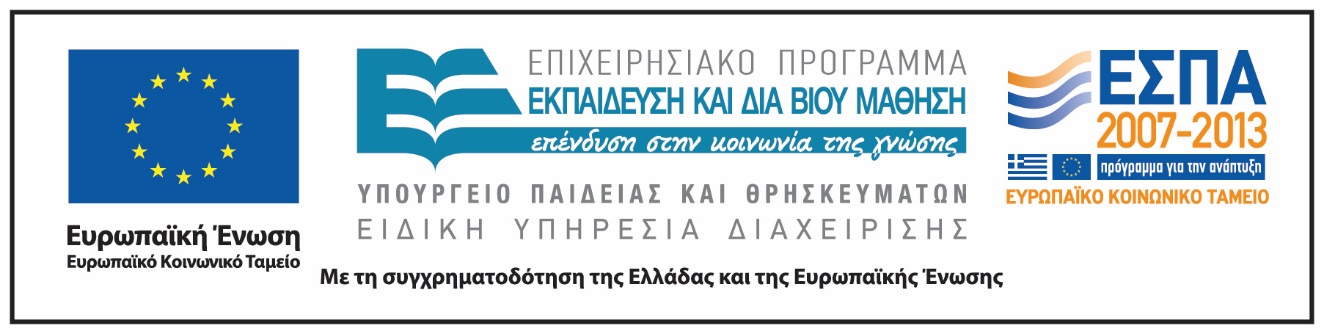 Ενότητα 13: Μαλάκια. Διάλεξη 1η
82
Σημειώματα
Ενότητα 13: Μαλάκια. Διάλεξη 1η
83
Σημείωμα Ιστορικού Εκδόσεων Έργου
Το παρόν έργο αποτελεί την έκδοση 1.0
Ενότητα 13: Μαλάκια. Διάλεξη 1η
84
Σημείωμα Αναφοράς
Copyright Εθνικόν και Καποδιστριακόν Πανεπιστήμιον Αθηνών, Νικολαΐδου Άρτεμις, Καθηγήτρια. «Ζωολογία Ι. Ενότητα 13. Μαλάκια Διάλεξη 1η». Έκδοση: 1.0. Αθήνα 2014. Διαθέσιμο από τη δικτυακή διεύθυνση: http://opencourses.uoa.gr/courses/BIOL3/.
Ενότητα 13: Μαλάκια. Διάλεξη 1η
85
Σημείωμα Αδειοδότησης
Το παρόν υλικό διατίθεται με τους όρους της άδειας χρήσης Creative Commons Αναφορά, Μη Εμπορική Χρήση Παρόμοια Διανομή 4.0 [1] ή μεταγενέστερη, Διεθνής Έκδοση.   Εξαιρούνται τα αυτοτελή έργα τρίτων π.χ. φωτογραφίες, διαγράμματα κ.λ.π.,  τα οποία εμπεριέχονται σε αυτό και τα οποία αναφέρονται μαζί με τους όρους χρήσης τους στο «Σημείωμα Χρήσης Έργων Τρίτων».
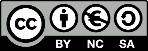 [1] http://creativecommons.org/licenses/by-nc-sa/4.0/ 

Ως Μη Εμπορική ορίζεται η χρήση:
που δεν περιλαμβάνει άμεσο ή έμμεσο οικονομικό όφελος από την χρήση του έργου, για το διανομέα του έργου και αδειοδόχο
που δεν περιλαμβάνει οικονομική συναλλαγή ως προϋπόθεση για τη χρήση ή πρόσβαση στο έργο
που δεν προσπορίζει στο διανομέα του έργου και αδειοδόχο έμμεσο οικονομικό όφελος (π.χ. διαφημίσεις) από την προβολή του έργου σε διαδικτυακό τόπο

Ο δικαιούχος μπορεί να παρέχει στον αδειοδόχο ξεχωριστή άδεια να χρησιμοποιεί το έργο για εμπορική χρήση, εφόσον αυτό του ζητηθεί.
Ενότητα 13: Μαλάκια. Διάλεξη 1η
86
Διατήρηση Σημειωμάτων
Οποιαδήποτε αναπαραγωγή ή διασκευή του υλικού θα πρέπει να συμπεριλαμβάνει:
το Σημείωμα Αναφοράς
το Σημείωμα Αδειοδότησης
τη δήλωση Διατήρησης Σημειωμάτων
το Σημείωμα Χρήσης Έργων Τρίτων (εφόσον υπάρχει)
μαζί με τους συνοδευόμενους υπερσυνδέσμους.
Ενότητα 13: Μαλάκια. Διάλεξη 1η
87
Σημείωμα Χρήσης Έργων Τρίτων (1/25)
Εικόνες
Εικόνα 1. Σχέδιο οργάνωσης σώματος: Ακοιλωματικό. Copyright 2010, Εκδόσεις Utopia Ε.Π.Ε.  Πηγή: C.P.Hickman Jr, L.S.Roberts, S.L.Keen, A.Larson, H.L’Anson, D.J.Eisenhour, Ζωολογία: Ολοκληρωμένες Αρχές, Εκδόσεις Utopia Ε.Π.Ε.  ISBN: 978-960-99280-2-1.
Εικόνα 2. Σχέδιο οργάνωσης σώματος: Ψευδοκοιλωματικό. Copyright 2010, Εκδόσεις Utopia Ε.Π.Ε. Πηγή: C.P.Hickman Jr, L.S.Roberts, S.L.Keen, A.Larson, H.L’Anson, D.J.Eisenhour, Ζωολογία: Ολοκληρωμένες Αρχές, Εκδόσεις Utopia Ε.Π.Ε.  ISBN: 978-960-99280-2-1.
Εικόνα 3. Σχέδιο οργάνωσης σώματος: Ευκοιλωματικό. Copyright 2010, Εκδόσεις Utopia Ε.Π.Ε. Πηγή: C.P.Hickman Jr, L.S.Roberts, S.L.Keen, A.Larson, H.L’Anson, D.J.Eisenhour, Ζωολογία: Ολοκληρωμένες Αρχές, Εκδόσεις Utopia Ε.Π.Ε.  ISBN: 978-960-99280-2-1.
Εικόνα 4. Σχέδια οργάνωσης σώματος. Copyright 2010, Εκδόσεις Utopia Ε.Π.Ε. Πηγή: C.P.Hickman Jr, L.S.Roberts, S.L.Keen, A.Larson, H.L’Anson, D.J.Eisenhour, Ζωολογία: Ολοκληρωμένες Αρχές, Εκδόσεις Utopia Ε.Π.Ε.  ISBN: 978-960-99280-2-1.
Εικόνα 5. Καλαμάρι γίγας. Copyright © 2015. NoSeas.com  Σύνδεσμος:http://www.noseas.com/capturan-calamar-colosal/  Πηγή: http://www.noseas.com
Ενότητα 13: Μαλάκια. Διάλεξη 1η
88
Σημείωμα Χρήσης Έργων Τρίτων (2/25)
Εικόνα 6. Γιγαντιαία αχιβάδα Tridacna gigas. © 1996-2015 National Geographic Society. All rights reserved . Σύνδεσμος: http://images.nationalgeographic.com/wpf/media-live/photos/000/184/cache/giant-clam-and-divers-curtsinger_18479_600x450.jpg Πηγή: http://www.nationalgeographic.com/
Εικόνα 7. Γιγαντιαίο καλαμάρι. Copyright Masmar. Σύνδεσμος:  http://www.masmar.net/esl/Pesca/M%C3%A1s-Especies/Proyecto-Kraken.-Comienza-la-b%C3%BAsqueda-del-calamar-gigante/En-busca-del-legendario-'ARCHITEUTHIS'.-Una-tonelada-de-pescado. Πηγή: http://www.masmar.net
Εικόνα 8. Γενικευμένο Μαλάκιο. Copyright 2010, Εκδόσεις Utopia Ε.Π.Ε. Πηγή: C.P.Hickman Jr, L.S.Roberts, S.L.Keen, A.Larson, H.L’Anson, D.J.Eisenhour, Ζωολογία: Ολοκληρωμένες Αρχές, Εκδόσεις Utopia Ε.Π.Ε.  ISBN: 978-960-99280-2-1.
Εικόνα 9. Ξύστρο γαστερόποδου και σάκος ξύστρου. Copyright 2010, Εκδόσεις Utopia Ε.Π.Ε. Πηγή: C.P.Hickman Jr, L.S.Roberts, S.L.Keen, A.Larson, H.L’Anson, D.J.Eisenhour, Ζωολογία: Ολοκληρωμένες Αρχές, Εκδόσεις Utopia Ε.Π.Ε.  ISBN: 978-960-99280-2-1
Ενότητα 13: Μαλάκια. Διάλεξη 1η
89
Σημείωμα Χρήσης Έργων Τρίτων (3/25)
Εικόνα 10. Ξύστρο σαλιγκαριού. Copyright 2010, Εκδόσεις Utopia Ε.Π.Ε. Πηγή: C.P.Hickman Jr, L.S.Roberts, S.L.Keen, A.Larson, H.L’Anson, D.J.Eisenhour, Ζωολογία: Ολοκληρωμένες Αρχές, Εκδόσεις Utopia Ε.Π.Ε.  ISBN: 978-960-99280-2-1
Εικόνα 11. Λειτουργία ξύστρου στα Γαστερόποδα. Wikipedia the free encyclopedia. Σύνδεσμος: http://en.wikipedia.org/wiki/Radula. Πηγή: http://en.wikipedia.org/wiki/Main_Page
Εικόνα 12. Γενικευμένο Μαλάκιο. Copyright 2010, Εκδόσεις Utopia Ε.Π.Ε. Πηγή: C.P.Hickman Jr, L.S.Roberts, S.L.Keen, A.Larson, H.L’Anson, D.J.Eisenhour, Ζωολογία: Ολοκληρωμένες Αρχές, Εκδόσεις Utopia Ε.Π.Ε.  ISBN: 978-960-99280-2-1.
Εικόνα 13. Σαλιγκάρι: Ερπυσμός. Copyright 2010, Εκδόσεις Utopia Ε.Π.Ε. Πηγή: C.P.Hickman Jr, L.S.Roberts, S.L.Keen, A.Larson, H.L’Anson, D.J.Eisenhour, Ζωολογία: Ολοκληρωμένες Αρχές, Εκδόσεις Utopia Ε.Π.Ε.  ISBN: 978-960-99280-2-1.
Εικόνα 14. Μαλάκια: Προσκόλληση στο υπόστρωμα. Copyright © 2015 reddit inc. All rights reserved. Σύνδεσμος: https://encrypted-tbn3.gstatic.com/images?q=tbn:ANd9GcQIBgZohLIy406I6UNqmkdw1nUqONTZAoR8F2aQHRpR-X4FYBnhGg. Πηγή: http://www.reddit.com/domain/encrypted-tbn3.gstatic.com/
Ενότητα 13: Μαλάκια. Διάλεξη 1η
90
Σημείωμα Χρήσης Έργων Τρίτων (4/25)
Εικόνα 15. Μαλάκια: Διείσδυση στο υπόστρωμα. Copyright 1978 Editions du Pacifique. Πηγή: P. Bouchet, F. Danrigal, C. Huyghens. Living Seashells. Mollusks of the English Channel and Atlantic Coasts.
Εικόνα 16. Κεφαλόποδο: κίνηση στο νερό. Copyright 2010, Εκδόσεις Utopia Ε.Π.Ε.  Πηγή: C.P.Hickman Jr, L.S.Roberts, S.L.Keen, A.Larson, H.L’Anson, D.J.Eisenhour, Ζωολογία: Ολοκληρωμένες Αρχές, Εκδόσεις Utopia Ε.Π.Ε.  ISBN: 978-960-99280-2-1.
Εικόνα 17. Limacina retroversa. Arctic Ocean Diversity. Σύνδεσμος: http://www.arcodiv.org/watercolumn/pteropod/Limacina_retroversa.html Πηγή: http://www.arcodiv.org
Εικόνα 18. Σχηματισμός βύσσου στο μύδι. Copyright © 2015 Prezi Inc. Σύνδεσμος: https://encrypted-tbn0.gstatic.com/images?q=tbn:ANd9GcTXxihxgprelqzWWSphvYJUz-eWCZSuDQzjhZW0lrEuVLkk9H9QVg. Πηγή: https://prezi.com/0sreia_voql3/httpsencrypted-tbn2gstaticcomimagesqtbnand9gctpedha/
Ενότητα 13: Μαλάκια. Διάλεξη 1η
91
Σημείωμα Χρήσης Έργων Τρίτων (5/25)
Εικόνα 19. Ανατομή μυδιού. Copyright © 2015 Prezi Inc.  Σύνδεσμος: https://encrypted-tbn2.gstatic.com/images?q=tbn:ANd9GcS6JD9Dl8ptF4AvjcD6cpRK7iTZUntbTpQDvnTtEjSThVRI7Zbl Πηγή: https://prezi.com/0sreia_voql3/httpsencrypted-tbn2gstaticcomimagesqtbnand9gctpedha/
Εικόνα 20. Common muscle: Mytilus edulis. Copyright Christian Vidal. Σύνδεσμος: http://www.arkive.org/common-mussel/mytilus-edulis/image-A24564.html  Πηγή: http://www.arkive.org
Εικόνα 21. Common muscle: Mytilus edulis. Copyright gettyimages.com Σύνδεσμος: http://www.arkive.org/common-mussel/mytilus-edulis/image-A8169.html Πηγή: http://www.arkive.org
Εικόνα 22. Limacina helicina. Copyright ©2015 DeviantArt. All rights reserved. Σύνδεσμος: http://half-scientific.deviantart.com/art/Limacina-helicina-4-192962705 Πηγή: http://half-scientific.deviantart.com/.
Εικόνα 23. Limacina retroversa. Arctic Ocean Diversity. Σύνδεσμος: http://www.arcodiv.org/watercolumn/pteropod/Limacina_retroversa.html Πηγή: http://www.arcodiv.org
Ενότητα 13: Μαλάκια. Διάλεξη 1η
92
Σημείωμα Χρήσης Έργων Τρίτων (6/25)
Εικόνα 24. Γενικευμένο Μαλάκιο. Copyright 2010, Εκδόσεις Utopia Ε.Π.Ε.  Πηγή: C.P.Hickman Jr, L.S.Roberts, S.L.Keen, A.Larson, H.L’Anson, D.J.Eisenhour, Ζωολογία: Ολοκληρωμένες Αρχές, Εκδόσεις Utopia Ε.Π.Ε.  ISBN: 978-960-99280-2-1.
Εικόνα 25. Πρωτόγονο κτενίδιο Μαλακίου. Copyright 2010, Εκδόσεις Utopia Ε.Π.Ε.  Πηγή: C.P.Hickman Jr, L.S.Roberts, S.L.Keen, A.Larson, H.L’Anson, D.J.Eisenhour, Ζωολογία: Ολοκληρωμένες Αρχές, Εκδόσεις Utopia Ε.Π.Ε.  ISBN: 978-960-99280-2-1.
Εικόνα 26. Πρωτόγονο κτενίδιο Μαλακίου. Copyright 2010, Εκδόσεις Utopia Ε.Π.Ε.  Πηγή: C.P.Hickman Jr, L.S.Roberts, S.L.Keen, A.Larson, H.L’Anson, D.J.Eisenhour, Ζωολογία: Ολοκληρωμένες Αρχές, Εκδόσεις Utopia Ε.Π.Ε.  ISBN: 978-960-99280-2-1.
Εικόνα 27. Όστρακο Μαλακίου. Copyright 2010, Εκδόσεις Utopia Ε.Π.Ε.  Πηγή: C.P.Hickman Jr, L.S.Roberts, S.L.Keen, A.Larson, H.L’Anson, D.J.Eisenhour, Ζωολογία: Ολοκληρωμένες Αρχές, Εκδόσεις Utopia Ε.Π.Ε.  ISBN: 978-960-99280-2-1.
Εικόνα 28. Γενικευμένη τροχοφόρος προνύμφη. Copyright 2010, Εκδόσεις Utopia Ε.Π.Ε.  Πηγή: C.P.Hickman Jr, L.S.Roberts, S.L.Keen, A.Larson, H.L’Anson, D.J.Eisenhour, Ζωολογία: Ολοκληρωμένες Αρχές, Εκδόσεις Utopia Ε.Π.Ε.  ISBN: 978-960-99280-2-1.
Ενότητα 13: Μαλάκια. Διάλεξη 1η
93
Σημείωμα Χρήσης Έργων Τρίτων (7/25)
Εικόνα 29. Ιστιοφόρος προνύμφη. Copyright 2010, Εκδόσεις Utopia Ε.Π.Ε.  C.P.Hickman Jr, L.S.Roberts, S.L.Keen, A.Larson, H.L’Anson, D.J.Eisenhour, Ζωολογία: Ολοκληρωμένες Αρχές, Εκδόσεις Utopia Ε.Π.Ε.  ISBN: 978-960-99280-2-1. 
Εικόνα 30. Ομοταξίες Μαλακίων. Copyright by the Israel Malacological SocietyAll Rights Reserved. Σύνδεσμος: http://www.manandmollusc.net/beginners_intro/aplacophora.html Πηγή: http://www.manandmollusc.net/.
Εικόνα 31. Ομοταξίες Μαλακίων. The material on this page may be used under the terms of a Creative Commons Licence. Σύνδεσμος: http://palaeos.com/metazoa/mollusca/aculifera/solenogastres.html  Πηγή: http://palaeos.com/.
Εικόνα 32. Ουροβοθριωτό. Copyright by the Israel Malacological SocietyAll Rights Reserved. Σύνδεσμος: http://www.manandmollusc.net/beginners_intro/aplacophora.html Πηγή: http://www.manandmollusc.net/.
Ενότητα 13: Μαλάκια. Διάλεξη 1η
94
Σημείωμα Χρήσης Έργων Τρίτων (8/25)
Εικόνα 33. Ομοταξία Ουροβοθριωτά. Photo :Woods Hole Oceanographic Institute. Σύνδεσμος: http://naturemappingfoundation.org/natmap/mollusks/  Πηγή: http://naturemappingfoundation.org/index.html
Εικόνα 34. Ουροβοθριωτό. Copyright by the Israel Malacological SocietyAll Rights Reserved. Σύνδεσμος: http://www.manandmollusc.net/beginners_intro/aplacophora.html Πηγή: http://www.manandmollusc.net/.
Εικόνα 35. Σωληνόγαστροι. Photo by A. H. Scheltema,  Copyright ©2014 Woods Hole Oceanographic Institution. All Rights Reserved. Σύνδεσμος: http://www.whoi.edu/science/B/aplacophora/defchaetneo.html Π.ηγή: http://www.whoi.edu
Ενότητα 13: Μαλάκια. Διάλεξη 1η
95
Σημείωμα Χρήσης Έργων Τρίτων (9/25)
Εικόνα 36. Nepolina. Copyright by the Israel Malacological SocietyAll Rights Reserved. Σύνδεσμος: http://www.manandmollusc.net/advanced_introduction/Images/Nepolina_main.gif  Πηγή: http://www.manandmollusc.net/.
Εικόνα 37. Εσωτερική δομή Μονοπλακοφόρου. Copyright 1987 CBS College Publishing, 1980 by Saunders College/ Holt, Rinehart and Winston. Copyright 1963, 1968 and 1974 by N.B. Saunders Company.  Πηγή: Invertebrate Zoology, Fifth Edition Barnes, ISBN 0-03-008914-X.
Εικόνα 38. Πολυπλακοφόρο (εξωτερική όψη). Copyright 1987 CBS College Publishing, 1980 by Saunders College/ Holt, Rinehart and Winston. Copyright 1963, 1968 and 1974 by N.B. Saunders Company. Invertebrate Zoology, Fifth Edition Barnes, ISBN 0-03-008914-X.
Εικόνα 39. Πολυπλακοφόρο (εσωτερική όψη). Copyright 1987 CBS College Publishing, 1980 by Saunders College/ Holt, Rinehart and Winston. Copyright 1963, 1968 and 1974 by N.B. Saunders Company. Invertebrate Zoology, Fifth Edition Barnes, ISBN 0-03-008914-X.
Ενότητα 13: Μαλάκια. Διάλεξη 1η
96
Σημείωμα Χρήσης Έργων Τρίτων (10/25)
Εικόνα 40. Mopalia muscosa. Copyright 2010, Εκδόσεις Utopia Ε.Π.Ε.  Πηγή: C.P.Hickman Jr, L.S.Roberts, S.L.Keen, A.Larson, H.L’Anson, D.J.Eisenhour, Ζωολογία: Ολοκληρωμένες Αρχές, Εκδόσεις Utopia Ε.Π.Ε.  ISBN: 978-960-99280-2-1.
Εικόνα 41. Ανατομία χιτώνα. Copyright 2010, Εκδόσεις Utopia Ε.Π.Ε.  Πηγή: C.P.Hickman Jr, L.S.Roberts, S.L.Keen, A.Larson, H.L’Anson, D.J.Eisenhour, Ζωολογία: Ολοκληρωμένες Αρχές, Εκδόσεις Utopia Ε.Π.Ε.  ISBN: 978-960-99280-2-1.
Εικόνα 42. Δόντια της θάλασσας. Copyright 2008 G. & Ph. Poppe. Σύνδεσμος: http://www.conchology.be/?t=68&u=455160&g=1023894aae7e4875882b6e4da5dba2fe&q=b81d29f73945669021843bd0c253f1e3 Πηγή: http://www.conchology.be 
Εικόνα 43. Dentalia. Copyright 2010, Εκδόσεις Utopia Ε.Π.Ε.  Πηγή: C.P.Hickman Jr, L.S.Roberts, S.L.Keen, A.Larson, H.L’Anson, D.J.Eisenhour, Ζωολογία: Ολοκληρωμένες Αρχές, Εκδόσεις Utopia Ε.Π.Ε.  ISBN: 978-960-99280-2-1.
Ενότητα 13: Μαλάκια. Διάλεξη 1η
97
Σημείωμα Χρήσης Έργων Τρίτων (11/25)
Εικόνα 44. Όστρακο Busycon: Copyright 2010, Εκδόσεις Utopia Ε.Π.Ε.  Πηγή: C.P.Hickman Jr, L.S.Roberts, S.L.Keen, A.Larson, H.L’Anson, D.J.Eisenhour, Ζωολογία: Ολοκληρωμένες Αρχές, Εκδόσεις Utopia Ε.Π.Ε.  ISBN: 978-960-99280-2-1.
Εικόνα 45. Οντογενετική συστροφή. Copyright 2010, Εκδόσεις Utopia Ε.Π.Ε.  Πηγή: C.P.Hickman Jr, L.S.Roberts, S.L.Keen, A.Larson, H.L’Anson, D.J.Eisenhour, Ζωολογία: Ολοκληρωμένες Αρχές, Εκδόσεις Utopia Ε.Π.Ε.  ISBN: 978-960-99280-2-1.
Εικόνα 46. Εξέλιξη οστράκου Γαστεροπόδων. Copyright 2010, Εκδόσεις Utopia Ε.Π.Ε.  Πηγή: C.P.Hickman Jr, L.S.Roberts, S.L.Keen, A.Larson, H.L’Anson, D.J.Eisenhour, Ζωολογία: Ολοκληρωμένες Αρχές, Εκδόσεις Utopia Ε.Π.Ε.  ISBN: 978-960-99280-2-1.
Εικόνα 47. Εξέλιξη κτενιδίων Γαστεροπόδων. Copyright 2010, Εκδόσεις Utopia Ε.Π.Ε.  Πηγή: C.P.Hickman Jr, L.S.Roberts, S.L.Keen, A.Larson, H.L’Anson, D.J.Eisenhour, Ζωολογία: Ολοκληρωμένες Αρχές, Εκδόσεις Utopia Ε.Π.Ε.  ISBN: 978-960-99280-2-1.
Ενότητα 13: Μαλάκια. Διάλεξη 1η
98
Σημείωμα Χρήσης Έργων Τρίτων (12/25)
Εικόνα 48. Γαστερόποδο Haliotis australis. Copyright 2006 Newzealand Marine Studies Centre. Σύνδεσμος: http://www.marinelife.ac.nz/species/845  Πηγή: http://www.marinelife.ac.nz.
Εικόνα 49. Όστρακο Haliotis australis. Copyright Conchiglie Veneziana. Σύνδεσμος: http://www.gastropods.com/3/Shell_4163.shtml  Πηγή: http://www.gastropods.com.
Εικόνα 50. Γαστερόποδο Fissurella volcano. Copyright James Watanabe. Σύνδεσμος: http://seanet.stanford.edu/RockyShore/Molluscs/index.html  Πηγή: http://seanet.stanford.edu/
Εικόνα 51. Εξέλιξη κτενιδίων στα Γαστερόποδα. Copyright 2010, Εκδόσεις Utopia Ε.Π.Ε.  Πηγή: C.P.Hickman Jr, L.S.Roberts, S.L.Keen, A.Larson, H.L’Anson, D.J.Eisenhour, Ζωολογία: Ολοκληρωμένες Αρχές, Εκδόσεις Utopia Ε.Π.Ε.  ISBN: 978-960-99280-2-1.
Εικόνα 52. Μανδυακή κοιλότητα και κτενίδια Προσωβράγχιων.  Ανασχεδασμός σχήματος από Σιαφάκα Βασιλική.
Εικόνα 53. Γαστερόποδο Urosalpinx. Copyright © 2015 Prezi Inc.  Σύνδεσμος: https://encrypted-tbn2.gstatic.com/images?q=tbn:ANd9GcSTwRXMuj2rfG5N0dF-ohE63gUYsx1VV_SjLae91ftQ7-H-b2p8Tg Πηγή: https://prezi.com/0sreia_voql3/httpsencrypted-tbn2gstaticcomimagesqtbnand9gctpedha/.
Ενότητα 13: Μαλάκια. Διάλεξη 1η
99
Σημείωμα Χρήσης Έργων Τρίτων (13/25)
Εικόνα 54. Ξύστρο Γαστερόποδου Urosalpinx. Neogasteropods. Σύνδεσμος: http://www.neogastropodtol.org/Images/morphology/Urosalpinx.jpg  Πηγή: http://www.neogastropodtol.org/.
Εικόνα 55. Σαρκοφάγο Γαστερόποδο. Copyright Daniel Baldwin. https://encrypted-tbn2.gstatic.com/images?q=tbn:ANd9GcQUagKr0WtOXqJjjljmEQZnqBjiBl_c8foowm71yLQDy_nL3Jyy Πηγή : https://prezi.com/0sreia_voql3/httpsencrypted-tbn2gstaticcomimagesqtbnand9gctpedha/.
Εικόνα 56. Γαστερόποδο Conus. Copyright 2010, Εκδόσεις Utopia Ε.Π.Ε.  Πηγή: C.P.Hickman Jr, L.S.Roberts, S.L.Keen, A.Larson, H.L’Anson, D.J.Eisenhour, Ζωολογία: Ολοκληρωμένες Αρχές, Εκδόσεις Utopia Ε.Π.Ε.  ISBN: 978-960-99280-2-1.
Εικόνα 57. Γαστερόποδο Conus. Copyright 2010, Εκδόσεις Utopia Ε.Π.Ε.  Πηγή: C.P.Hickman Jr, L.S.Roberts, S.L.Keen, A.Larson, H.L’Anson, D.J.Eisenhour, Ζωολογία: Ολοκληρωμένες Αρχές, Εκδόσεις Utopia Ε.Π.Ε.  ISBN: 978-960-99280-2-1.
Εικόνα 58. Γυμνοβράγχιο Trinchesia aurantia. Copyright 1978 Editions du Pacifique. P. Bouchet, F. Danrigal, C. Huyghens. Living Seashells. Mollusks of the English Channel and Atlantic Coasts.
Ενότητα 13: Μαλάκια. Διάλεξη 1η
100
Σημείωμα Χρήσης Έργων Τρίτων (14/25)
Εικόνα 59. Γαστερόποδο Janthina. Copyright© All images Copyright 2013 Denis Riek. All rights reserved. Σύνδεσμος: http://imgarcade.com/1/janthina-janthina/ Πηγή: http://imgarcade.com.
Εικόνα 60. Γαστερόποδο Odostomia. Copyright 1978 Editions du Pacifique.  Πηγή: P. Bouchet, F. Danrigal, C. Huyghens. Living Seashells. Mollusks of the English Channel and Atlantic Coasts.
Εικόνα 61. Σωλήνας Γαστερόποδου Vermetus. Copyright © 2015 Prezi Inc. Σύνδεσμος: https://encrypted-tbn0.gstatic.com/images?q=tbn:ANd9GcTGlGyd7MUb7Uv0N6ZQoamWHP6bj7bm1EO5n-ETjYpnyPUX6JFwzA. Πηγή: https://prezi.com/0sreia_voql3/httpsencrypted-tbn2gstaticcomimagesqtbnand9gctpedha/.
Εικόνα 62.  Γαστερόποδο Vermetus. Copyright © 2015 Prezi Inc. Σύνδεσμος: https://encrypted-tbn1.gstatic.com/images?q=tbn:ANd9GcSA1DXseTIyvUKtVoaW6rVK-_rR01ZRoX-wUpw_t5R_ekaFO51wTA Πηγή: https://prezi.com/zlplzhlqntdd/httpsencrypted-tbn1gstaticcomimagesqtbnand9gcqyychr/.
Ενότητα 13: Μαλάκια. Διάλεξη 1η
101
Σημείωμα Χρήσης Έργων Τρίτων (15/25)
Εικόνα 63. Ζευγάρωμα Γαστεροπόδων. Copyright © 2015 reddit inc. All rights reserved. Σύνδεσμος: https://encrypted-tbn3.gstatic.com/images?q=tbn:ANd9GcS8BkQlPnaBjJEa-ZBxWJ7o7u6La7ElBHDh3QFuJeg-nHdGEo3D. Πηγή: http://www.reddit.com/domain/encrypted-tbn3.gstatic.com/
Εικόνα 64. Ανατομία Πνευμονοφόρου σαλιγκαριού. Copyright 2010, Εκδόσεις Utopia Ε.Π.Ε.  Πηγή: C.P.Hickman Jr, L.S.Roberts, S.L.Keen, A.Larson, H.L’Anson, D.J.Eisenhour, Ζωολογία: Ολοκληρωμένες Αρχές, Εκδόσεις Utopia Ε.Π.Ε.  ISBN: 978-960-99280-2-1.
Εικόνα 65. Οπισθοβράγχιο με αυγά. Copyright © 2015 reddit inc. All rights reserved. Σύνδεσμος: https://encrypted-tbn3.gstatic.com/images?q=tbn:ANd9GcQTQPmHaaIjhOjGtBu4yR5zSuw7Q0GkWfj8RNXVT9kyVpkEj6yT. Πηγή: http://www.reddit.com/domain/encrypted-tbn3.gstatic.com/.
Εικόνα 66. Αυγά Γαστεροπόδων. Copyright 1978 Editions du Pacifique. Πηγή:  P. Bouchet, F. Danrigal, C. Huyghens. Living Seashells. Mollusks of the English Channel and Atlantic Coasts.
Ενότητα 13: Μαλάκια. Διάλεξη 1η
102
Σημείωμα Χρήσης Έργων Τρίτων (16/25)
Εικόνα 67. Αυγά Γαστεροπόδων. Copyright 1978 Editions du Pacifique. Πηγή:  P. Bouchet, F. Danrigal, C. Huyghens. Living Seashells. Mollusks of the English Channel and Atlantic Coasts.
Εικόνα 68. Θαλάσσιο Γαστερόποδο εναποθέτει αυγά. Copyright © Michael Patrick O'Neill Image registered with the US Copyright Office. Case 1-831617451. Copyrighted material. Unauthorized usage strictly prohibited. http://mpo.photoshelter.com/image/I0000HmbmkRirSqM
Εικόνα 69. Προσωβράγχιο Calliostoma annulata. Copyright 2010, Εκδόσεις Utopia Ε.Π.Ε.  Πηγή: C.P.Hickman Jr, L.S.Roberts, S.L.Keen, A.Larson, H.L’Anson, D.J.Eisenhour, Ζωολογία: Ολοκληρωμένες Αρχές, Εκδόσεις Utopia Ε.Π.Ε.  ISBN: 978-960-99280-2-1.
Εικόνα 70. Οπισθοβράγχιο. Copyright 1978 Editions du Pacifique.  Πηγή: P. Bouchet, F. Danrigal, C. Huyghens. Living Seashells. Mollusks of the English Channel and Atlantic Coasts.
Εικόνα 71. Πνευμονοφόρο. Copyright 2010, Εκδόσεις Utopia Ε.Π.Ε.  Πηγή: C.P.Hickman Jr, L.S.Roberts, S.L.Keen, A.Larson, H.L’Anson, D.J.Eisenhour, Ζωολογία: Ολοκληρωμένες Αρχές, Εκδόσεις Utopia Ε.Π.Ε.  ISBN: 978-960-99280-2-1.
Ενότητα 13: Μαλάκια. Διάλεξη 1η
103
Σημείωμα Χρήσης Έργων Τρίτων (17/25)
Εικόνα 72. Πνευμονοφόρο. Copyright 2010, Εκδόσεις Utopia Ε.Π.Ε.  Πηγή: C.P.Hickman Jr, L.S.Roberts, S.L.Keen, A.Larson, H.L’Anson, D.J.Eisenhour, Ζωολογία: Ολοκληρωμένες Αρχές, Εκδόσεις Utopia Ε.Π.Ε.  ISBN: 978-960-99280-2-1.
Εικόνα 73. Προσωβράγχιο Calliostoma annulata. Copyright 2010, Εκδόσεις Utopia Ε.Π.Ε.  Πηγή: C.P. Hickman Jr, L.S. Roberts, S.L. Keen, A. Larson, H.L’ Anson, D.J. Eisenhour, Ζωολογία: Ολοκληρωμένες Αρχές, Εκδόσεις Utopia Ε.Π.Ε.  ISBN: 978-960-99280-2-1.
Εικόνα 74. Σαλιγκάρι Bithynia tentaculata. Σύνδεσμος: Wikipedia the free encyclopedia. http://en.wikipedia.org/wiki/Operculum_(gastropod) Πηγή: http://en.wikipedia.org.
Εικόνα 75. Οπισθοβράγχιο. Copyright 1978 Editions du Pacifique. Πηγή: P. Bouchet, F. Danrigal, C. Huyghens. Living Seashells. Mollusks of the English Channel and Atlantic Coasts.
Εικόνα 76. Οπισθοβράγχιο. Copyright 1978 Editions du Pacifique. Πηγή: P. Bouchet, F. Danrigal, C. Huyghens. Living Seashells. Mollusks of the English Channel and Atlantic Coasts.
Ενότητα 13: Μαλάκια. Διάλεξη 1η
104
Σημείωμα Χρήσης Έργων Τρίτων (18/25)
Εικόνα 77. Οπισθοβράγχιο με αυγά. Copyright © 2015 reddit inc. All rights reserved. Σύνδεσμος: https://encrypted-tbn3.gstatic.com/images?q=tbn:ANd9GcQTQPmHaaIjhOjGtBu4yR5zSuw7Q0GkWfj8RNXVT9kyVpkEj6yT. Πηγή: http://www.reddit.com/domain/encrypted-tbn3.gstatic.com/. 
Εικόνα 78. Οπισθοβράγχιο Aplysia. Copyright © 2015 reddit inc. All rights reserved. Σύνδεσμος: https://encrypted-tbn3.gstatic.com/images?q=tbn:ANd9GcTfKFPUOhdupvj0IraA0baeV0-WZjbVAxZE7vPCPsNFw9b-37Yb Πηγή: http://www.reddit.com/domain/encrypted-tbn3.gstatic.com/.
Εικόνα 79. Οπισθοβράγχιο Aplysia. Copyright Tumblr. Σύνδεσμος: http://25.media.tumblr.com/9b2d985b2e52c08e118f9be0b5141f3e/tumblr_mtjwojbpyA1qc6j5yo1_1280.jpg Πηγή: http://www.tumblr.com/tagged/25.media.tumblr.com.
Εικόνα 80. Νευρικό σύστημα Aplysia. Copyright © University of Miami 1994-2009 All Rights Reserved: Σύνδεσμος: https://cc1.rsmas.miami.edu/slugs/images/abdominal-1.jpg Πηγή: https://cc1.rsmas.miami.edu/slugs/.
Ενότητα 13: Μαλάκια. Διάλεξη 1η
105
Σημείωμα Χρήσης Έργων Τρίτων (19/25)
Εικόνα 81. Nευρικό σύστημα Aplysia. Copyright Daniel Baldwin. https://encrypted-tbn2.gstatic.com/images?q=tbn:ANd9GcTP7fUqUAPV9q3IHqprf3i0BdyXrzOdgPmmSvK9e0kSv5kGaKpYΠηγή : https://prezi.com/0sreia_voql3/httpsencrypted-tbn2gstaticcomimagesqtbnand9gctpedha/.
Εικόνα 82. Οπισθοβράγχιο Sea angel. Copyright © 2015 Prezi Inc. Σύνδεσμος: https://encrypted-tbn1.gstatic.com/images?q=tbn:ANd9GcQiv-ZLYBOexu1Vc1zUFC3vuNI81heilmKRZLD-T2vuy3vFoaOq0Q Πηγή: https://prezi.com/zlplzhlqntdd/httpsencrypted-tbn1gstaticcomimagesqtbnand9gcqyychr/
Εικόνα 83. Πελαγικό οπισθοβράγχιο. Copyright © 2015 Prezi Inc. Σύνδεσμος: https://encrypted-tbn1.gstatic.com/images?q=tbn:ANd9GcQaT5Q004AGBfW3W_dBP-kjulNGRF3tI9Mr8nhexF5_FvbaBMvlsw  Πηγή: https://prezi.com/zlplzhlqntdd/httpsencrypted-tbn1gstaticcomimagesqtbnand9gcqyychr/
Εικόνα 84. Πνευμονοφόρο. Copyright 2010, Εκδόσεις Utopia Ε.Π.Ε.  Πηγή: C.P.Hickman Jr, L.S.Roberts, S.L.Keen, A.Larson, H.L’Anson, D.J.Eisenhour, Ζωολογία: Ολοκληρωμένες Αρχές, Εκδόσεις Utopia Ε.Π.Ε.  ISBN: 978-960-99280-2-1.
Ενότητα 13: Μαλάκια. Διάλεξη 1η
106
Σημείωμα Χρήσης Έργων Τρίτων (20/25)
Εικόνα 85. Γυμνοσαλίγκαρος Ariolimax. Copyright 2010, Εκδόσεις Utopia Ε.Π.Ε.  Πηγή: C.P.Hickman Jr, L.S.Roberts, S.L.Keen, A.Larson, H.L’Anson, D.J.Eisenhour, Ζωολογία: Ολοκληρωμένες Αρχές, Εκδόσεις Utopia Ε.Π.Ε.  ISBN: 978-960-99280-2-1.
Εικόνα 86. Δίθυρο Tagelus plebius. Copyright 2010, Εκδόσεις Utopia Ε.Π.Ε.  Πηγή :  C.P.Hickman Jr, L.S.Roberts, S.L.Keen, A.Larson, H.L’Anson, D.J.Eisenhour, Ζωολογία: Ολοκληρωμένες Αρχές, Εκδόσεις Utopia Ε.Π.Ε.  ISBN: 978-960-99280-2-1.
Εικόνα 87. Δίθυρο Tagelus  plebius. Copyright 2010, Εκδόσεις Utopia Ε.Π.Ε.  Πηγή: C.P.Hickman Jr, L.S.Roberts, S.L.Keen, A.Larson, H.L’Anson, D.J.Eisenhour, Ζωολογία: Ολοκληρωμένες Αρχές, Εκδόσεις Utopia Ε.Π.Ε.  ISBN: 978-960-99280-2-1.
Εικόνα 88. Τομή Tagelus  plebius . Copyright 2010, Εκδόσεις Utopia Ε.Π.Ε.  C.P.Hickman Jr, L.S.Roberts, S.L.Keen, A.Larson, H.L’Anson, D.J.Eisenhour, Ζωολογία: Ολοκληρωμένες Αρχές, Εκδόσεις Utopia Ε.Π.Ε.  ISBN: 978-960-99280-2-1.
Ενότητα 13: Μαλάκια. Διάλεξη 1η
107
Σημείωμα Χρήσης Έργων Τρίτων (21/25)
Εικόνα 89. Τομή Tagelus  plebius.  Copyright 2010, Εκδόσεις Utopia Ε.Π.Ε.  Πηγή: C.P.Hickman Jr, L.S.Roberts, S.L.Keen, A.Larson, H.L’Anson, D.J.Eisenhour, Ζωολογία: Ολοκληρωμένες Αρχές, Εκδόσεις Utopia Ε.Π.Ε.  ISBN: 978-960-99280-2-1.
Εικόνα 90. Entodesma saxicale. Copyright 2010, Εκδόσεις Utopia Ε.Π.Ε.  C.P.Hickman Jr, L.S.Roberts, S.L.Keen, A.Larson, H.L’Anson, D.J.Eisenhour, Ζωολογία: Ολοκληρωμένες Αρχές, Εκδόσεις Utopia Ε.Π.Ε.  ISBN: 978-960-99280-2-1.
Εικόνα 91. Σίφωνες Προσαρμογή. Copyright 2010, Εκδόσεις Utopia Ε.Π.Ε.  Πηγή: C.P.Hickman Jr, L.S.Roberts, S.L.Keen, A.Larson, H.L’Anson, D.J.Eisenhour, Ζωολογία: Ολοκληρωμένες Αρχές, Εκδόσεις Utopia Ε.Π.Ε.  ISBN: 978-960-99280-2-1.
Εικόνα 92. Εξέλιξη κτενιδίων στα Δίθυρα. Copyright 2010, Εκδόσεις Utopia Ε.Π.Ε.  Πηγή: C.P.Hickman Jr, L.S.Roberts, S.L.Keen, A.Larson, H.L’Anson, D.J.Eisenhour, Ζωολογία: Ολοκληρωμένες Αρχές, Εκδόσεις Utopia Ε.Π.Ε.  ISBN: 978-960-99280-2-1.
Ενότητα 13: Μαλάκια. Διάλεξη 1η
108
Σημείωμα Χρήσης Έργων Τρίτων (22/25)
Εικόνα 93. Ανατομή αχιβάδας γλυκών νερών. Copyright 2010, Εκδόσεις Utopia Ε.Π.Ε.  Πηγή: C.P.Hickman Jr, L.S.Roberts, S.L.Keen, A.Larson, H.L’Anson, D.J.Eisenhour, Ζωολογία: Ολοκληρωμένες Αρχές, Εκδόσεις Utopia Ε.Π.Ε.  ISBN: 978-960-99280-2-1.
Εικόνα 94. Αχιβάδα : πρόσληψη τροφής. Copyright 2010, Εκδόσεις Utopia Ε.Π.Ε.  Πηγή: C.P.Hickman Jr, L.S.Roberts, S.L.Keen, A.Larson, H.L’Anson, D.J.Eisenhour, Ζωολογία: Ολοκληρωμένες Αρχές, Εκδόσεις Utopia Ε.Π.Ε.  ISBN: 978-960-99280-2-1.
Εικόνα 95. Στομάχι Διθύρου. Copyright 2010, Εκδόσεις Utopia Ε.Π.Ε.  Πηγή: C.P.Hickman Jr, L.S.Roberts, S.L.Keen, A.Larson, H.L’Anson, D.J.Eisenhour, Ζωολογία: Ολοκληρωμένες Αρχές, Εκδόσεις Utopia Ε.Π.Ε.  ISBN: 978-960-99280-2-1.
Εικόνα 96. Tridacna gigas. Copyright Jurgen Freund, naturepl.com. Σύνδεσμος: http://www.arkive.org/giant-clam/tridacna-gigas/photos.html. Πηγή: http://www.arkive.org.
Ενότητα 13: Μαλάκια. Διάλεξη 1η
109
Σημείωμα Χρήσης Έργων Τρίτων (23/25)
Εικόνα 97. Tridacna gigas. Copyright © 2015 Prezi Inc. Σύνδεσμος: https://encrypted-tbn1.gstatic.com/images?q=tbn:ANd9GcSiEN6Kat_zMjnkPuyF97Dh53dNoew5Zx4eOFmYtl4ioFPBxCE06A Πηγή: https://prezi.com/zlplzhlqntdd/httpsencrypted-tbn1gstaticcomimagesqtbnand9gcqyychr/ .
Εικόνα 98. Δίθυρο Lima. Copyright SeaScape Studio. Σύνδεσμος: http://seascapestudio.net/reference/invertebrate.php?id=119. Πηγή: http://seascapestudio.net .
Εικόνα 99. Αισθητήρια χτενιού Pecten: Copyright 1963 by Time Inc. LIFE Nature Library. Πηγή: The Sea. By Leonard Engel and The Editors of LIFE.
Εικόνα 100. Χτένια Chalamys. Copyright 2010, Εκδόσεις Utopia Ε.Π.Ε.  Πηγή: C.P.Hickman Jr, L.S.Roberts, S.L.Keen, A.Larson, H.L’Anson, D.J.Eisenhour, Ζωολογία: Ολοκληρωμένες Αρχές, Εκδόσεις Utopia Ε.Π.Ε.  ISBN: 978-960-99280-2-1.
Ενότητα 13: Μαλάκια. Διάλεξη 1η
110
Σημείωμα Χρήσης Έργων Τρίτων (24/25)
Εικόνα 101. Δίθυρο Teredo. Copyright 2010, Εκδόσεις Utopia Ε.Π.Ε.  Πηγή: C.P.Hickman Jr, L.S.Roberts, S.L.Keen, A.Larson, H.L’Anson, D.J.Eisenhour, Ζωολογία: Ολοκληρωμένες Αρχές, Εκδόσεις Utopia Ε.Π.Ε.  ISBN: 978-960-99280-2-1. 
Εικόνα 102. Δίθυρα σε σκληρό υπόστρωμα. Copyright Univ of Chicago Pr (Tx); First Edition edition (September 1972). Πηγή: Ecology and Palaoecology of Marine Environments. ISBN-13 : 978-0226735818. 
Εικόνα 103. Δίθυρα Donax. Copyright 2010, Εκδόσεις Utopia Ε.Π.Ε.  Πηγή: C.P.Hickman Jr, L.S.Roberts, S.L.Keen, A.Larson, H.L’Anson, D.J.Eisenhour, Ζωολογία: Ολοκληρωμένες Αρχές, Εκδόσεις Utopia Ε.Π.Ε.  ISBN: 978-960-99280-2-1
Εικόνα 104. Venus Fasciata. Copyright 1978 Editions du Pacifique.  Πηγή: P. Bouchet, F. Danrigal, C. Huyghens. Living Seashells. Mollusks of the English Channel and Atlantic Coasts.
Εικόνα 105. Σίφωνες Cardium crassum. Copyright 1978 Editions du Pacifique. Πηγή: P. Bouchet, F. Danrigal, C. Huyghens. Living Seashells. Mollusks of the English Channel and Atlantic Coasts.
Ενότητα 13: Μαλάκια. Διάλεξη 1η
111
Σημείωμα Χρήσης Έργων Τρίτων (25/25)
Βίντεο
Βίντεο 1. “ Gastropod crawling ”,  έρπον Γαστερόποδο. Copyright Γαβριέλλα  Παπαστεφάνου, Εκδότης: Τομέας Ζωολογίας- Θαλάσσιας Βιολογίας.
Βίντεο 2. "Poison in a Cone",  Σαρκοφάγο Γαστερόποδο Conus.  Copyright  National Geographic Society 1888-2015. Σύνδεσμος: http://video.nationalgeographic.com/video/snail_cone. Πηγή: http://video.nationalgeographic.com.
Bίντεο 3. «Seahare Aplysia depilans”, Οπισθοβράγχιο Aplysia. Τυπική άδεια YouTube. Σύνδεσμος: http://www.youtube.com/watch?v=QtYfl7RgQp
Bίντεο 4. “Sea Angels”, Πελαγικά Οπισθοβράγχια. Copyright  National Geographic Society 1888-2015. Σύνδεσμος: http://video.nationalgeographic.com/video/snail_cone. Πηγή: http://video.nationalgeographic.com. Σύνδεσμος: http://video.nationalgeographic.com/video/sea_angels.
Ενότητα 13: Μαλάκια. Διάλεξη 1η
112